第十七节—分子轨道理论
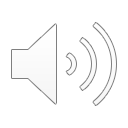 价键理论局限性
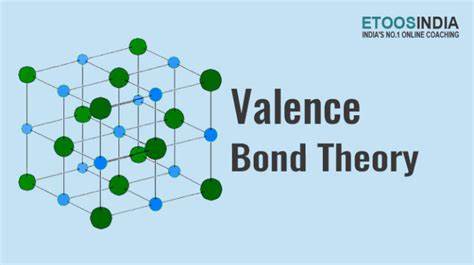 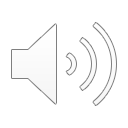 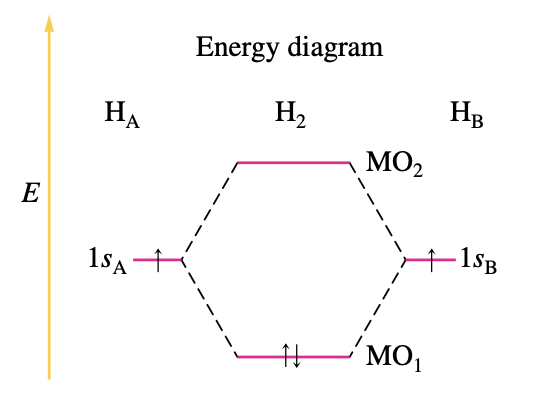 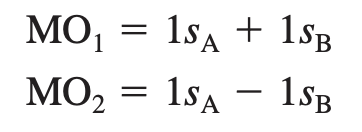 氢的分子轨道
分子轨道（上）—molecular orbital（MO）
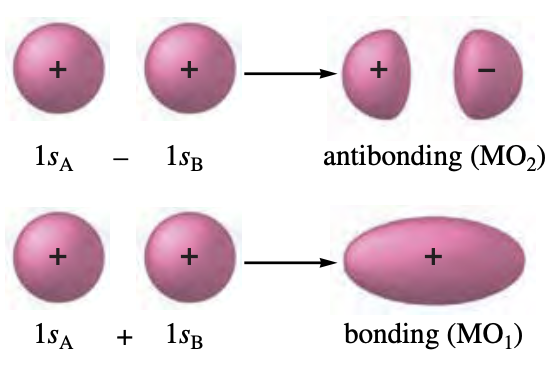 把分子看作整体—电子在分子特定区域运动
分子轨道可看作是原子轨道波函数之相加或相减
相加得到的轨道称为成键轨道（bonding molecular orbital）—能量低，电子在原子中间概率大
相减得到的轨道称为反键轨道antibonding molecular orbital）—能量高，电子在原子两核概率大，中间形成节点
分子轨道能级图
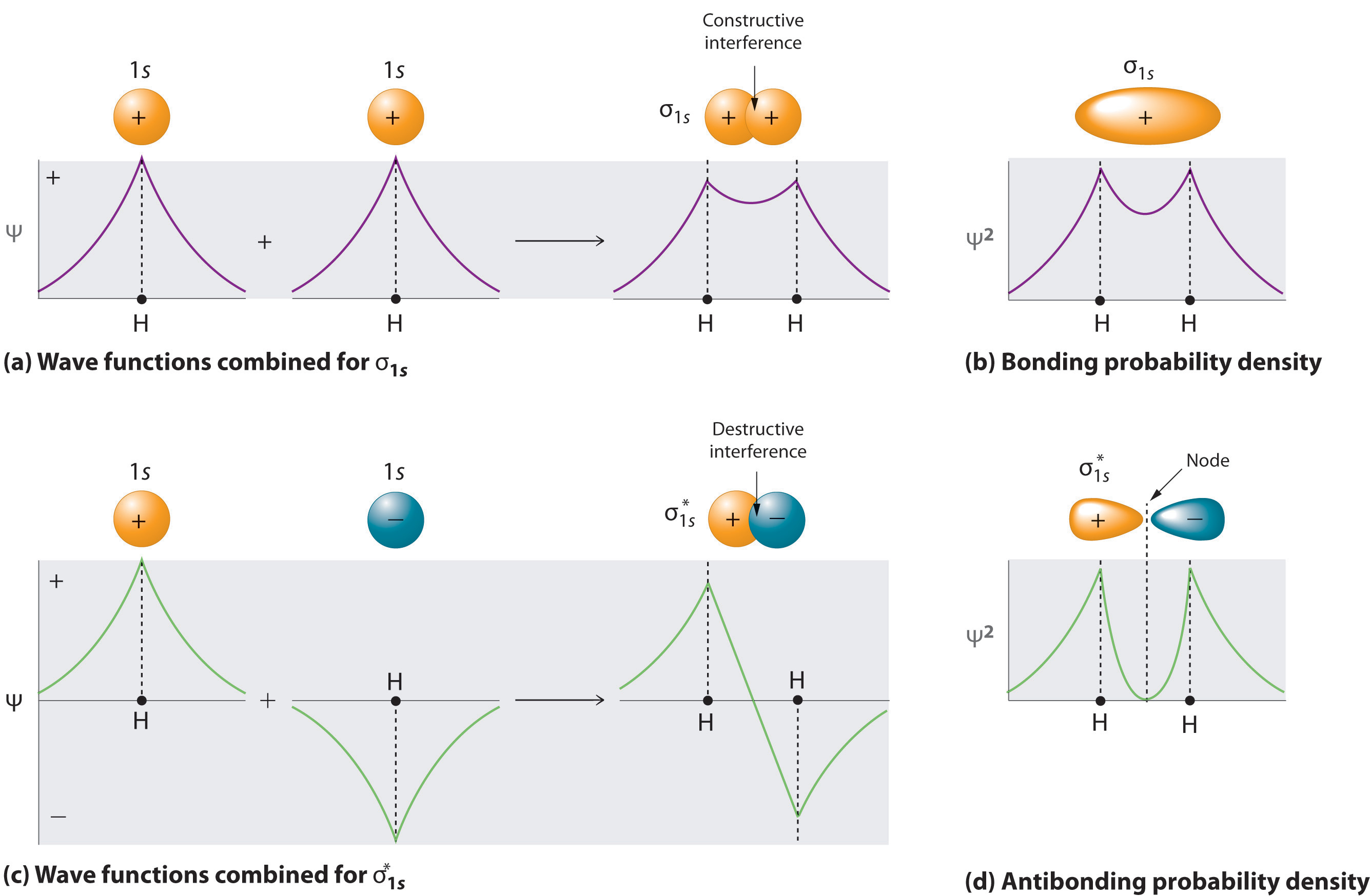 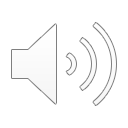 分子轨道（下）—molecular orbital（MO）
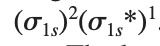 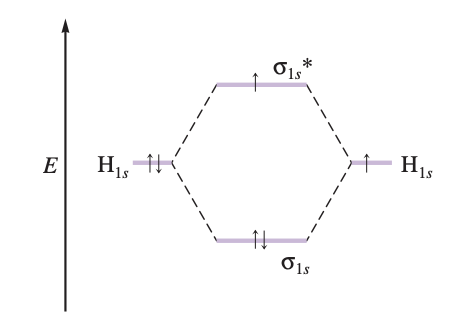 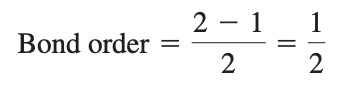 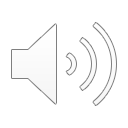 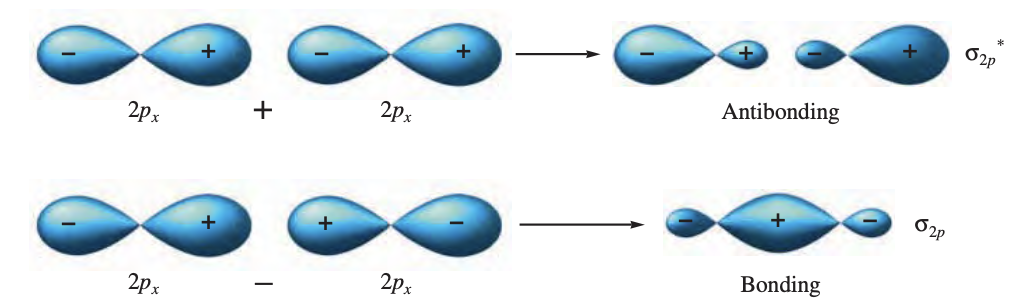 同核双原子分子轨道
p轨道“头碰头”
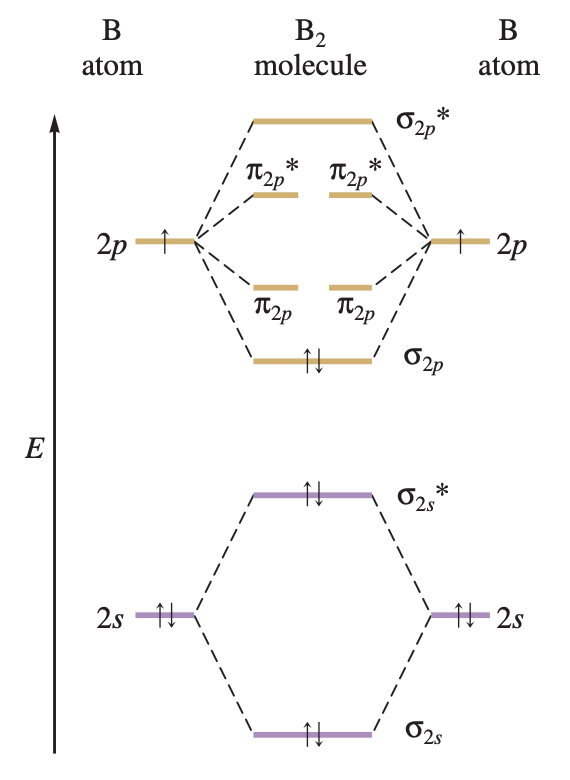 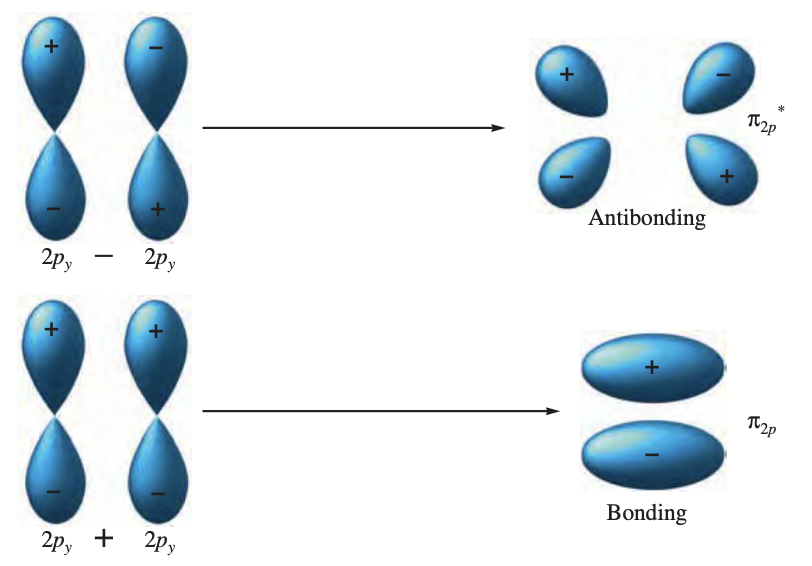 p轨道“肩并肩”
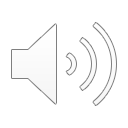 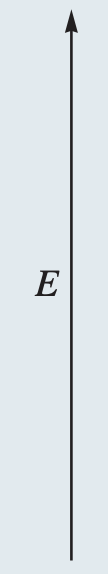 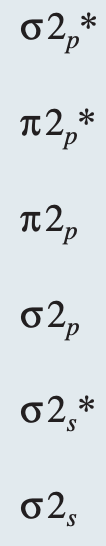 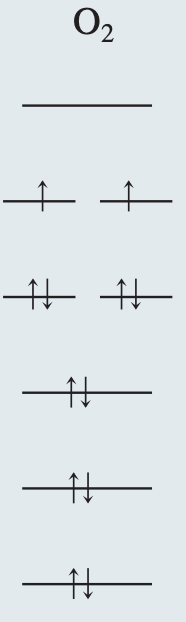 顺磁性—（paramagnetism）
液氧的顺磁性
氧气分子轨道能级图
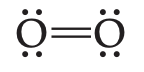 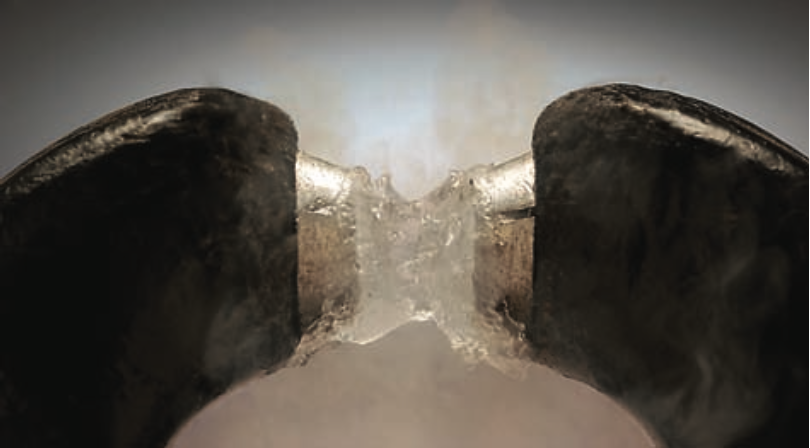 出现外部磁场时，与磁场吸引的物质称为顺磁性物质（paramagnetic）—与磁铁吸引
出现外部磁场时，与磁场排斥的物质称为反磁性物质（diamagnetic）—与磁铁吸引
电子壳层有未成对电子—顺磁性
电子壳层没有未成对电子—反磁性
液氮的反磁性
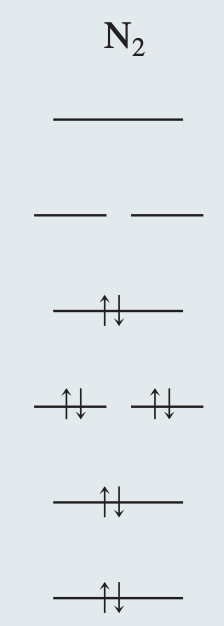 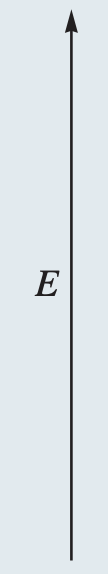 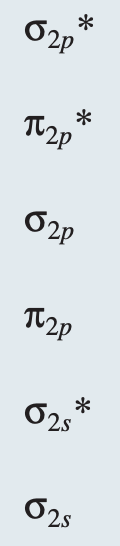 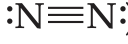 氮气分子轨道能级图
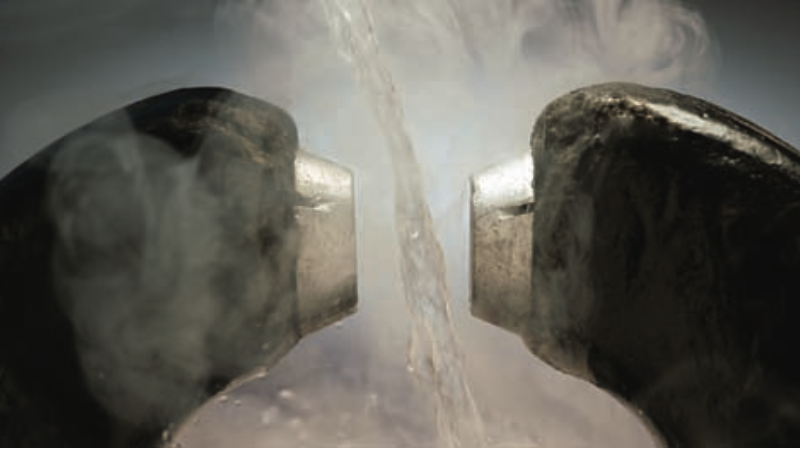 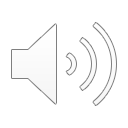 HOMO和LUMO
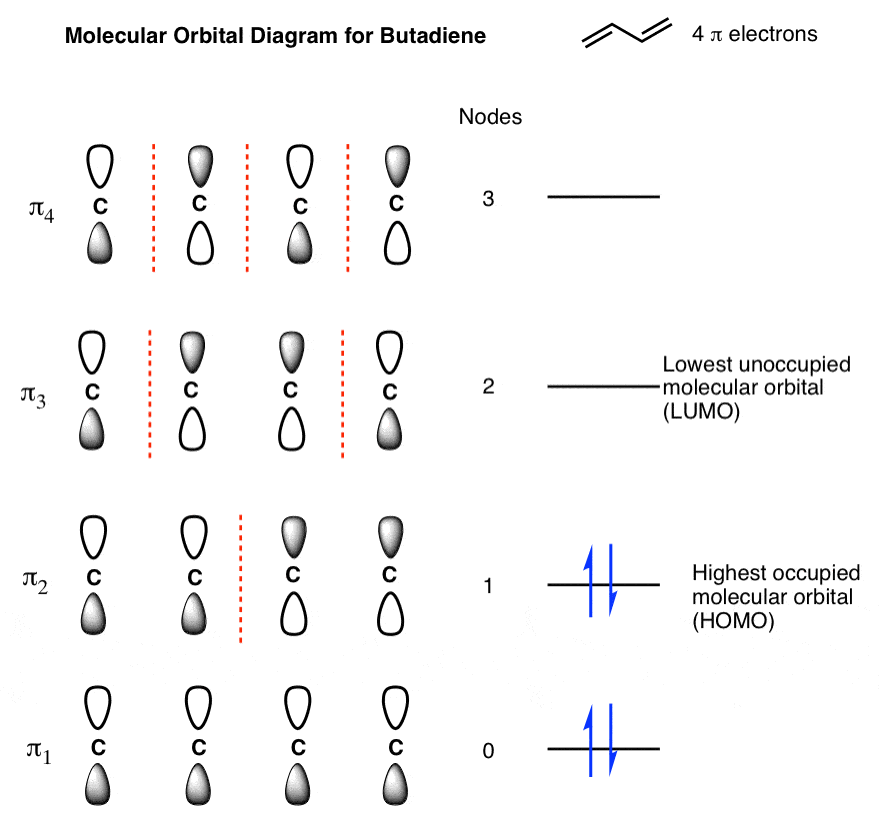 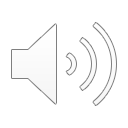 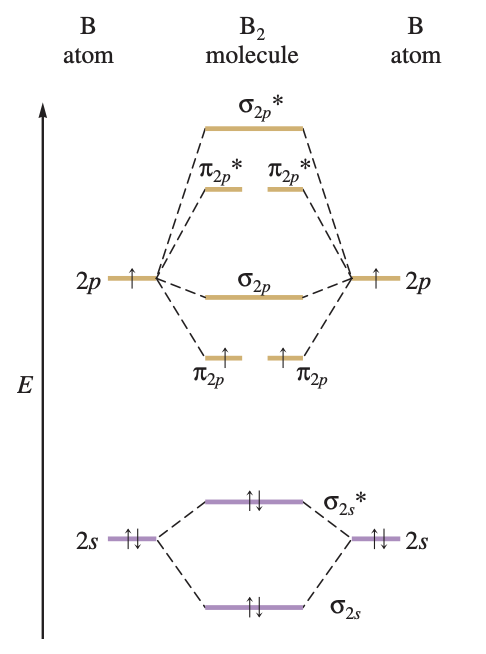 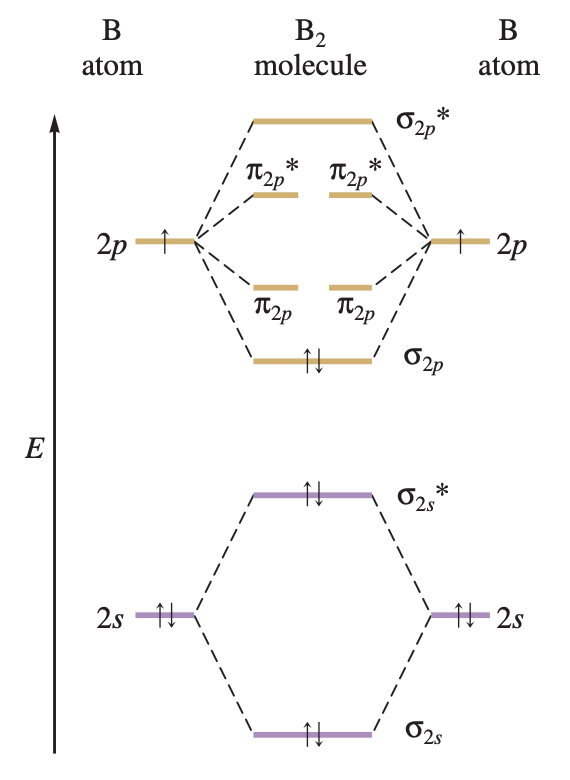 sp混杂—s-p mixing
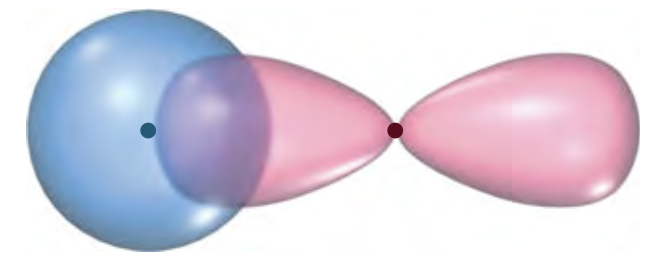 sp混杂
sp混杂
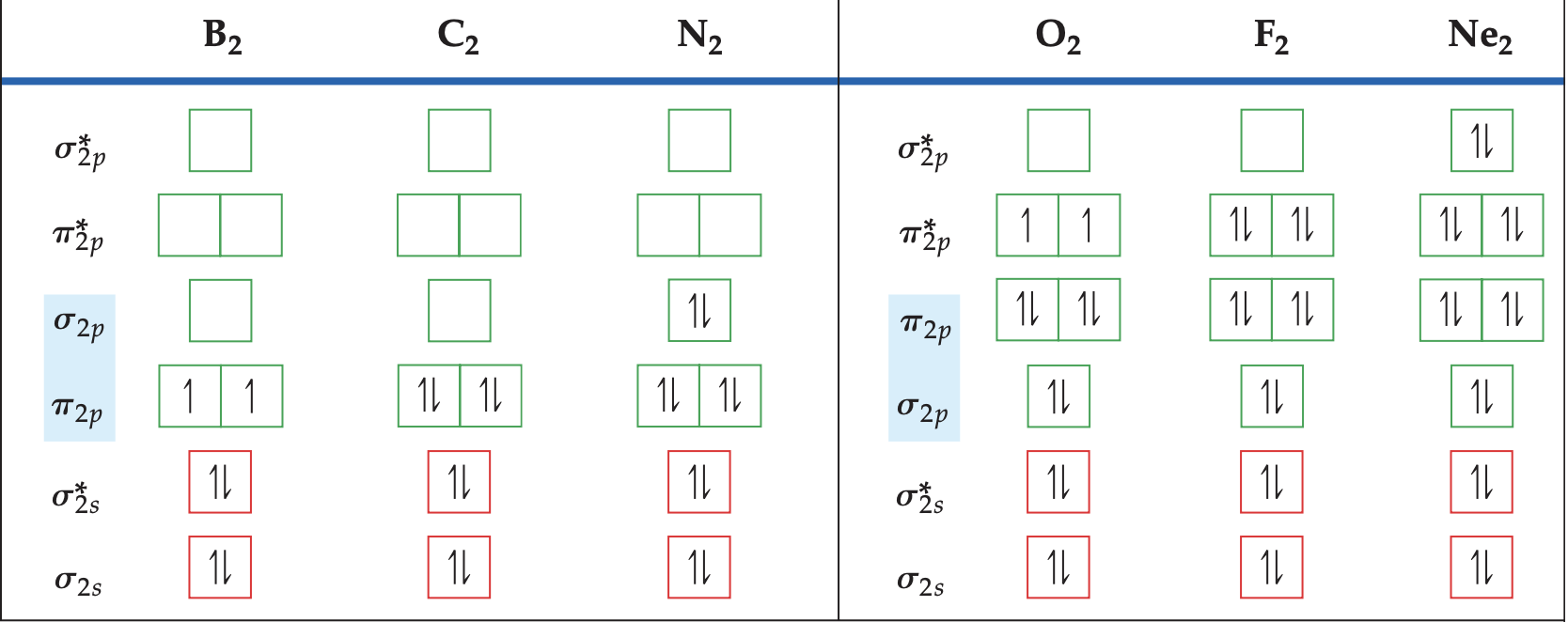 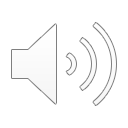 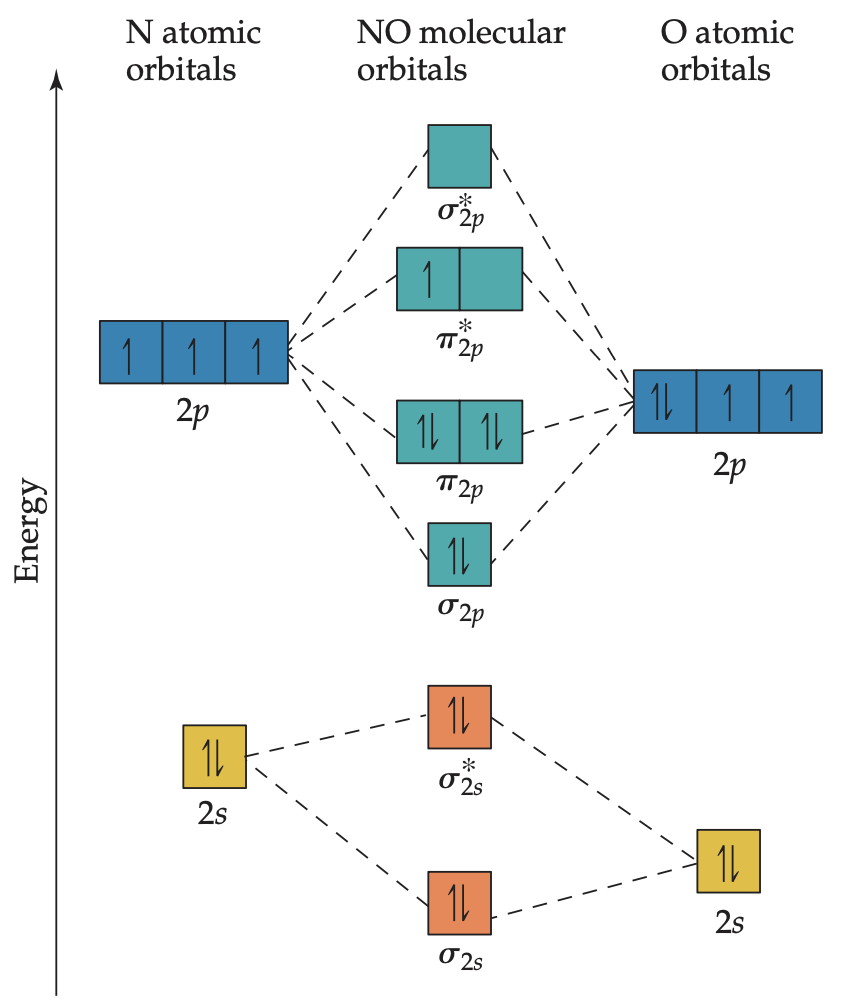 异核双原子分子轨道
氟化氢分子轨道能级图
电负性强的原子的原子轨道能量低—不易失电子，更稳定
与分子轨道能量相近的原子轨道对其形成时贡献大
两个结构区别大的原子的分子轨道可以是s轨道和p轨道的结合
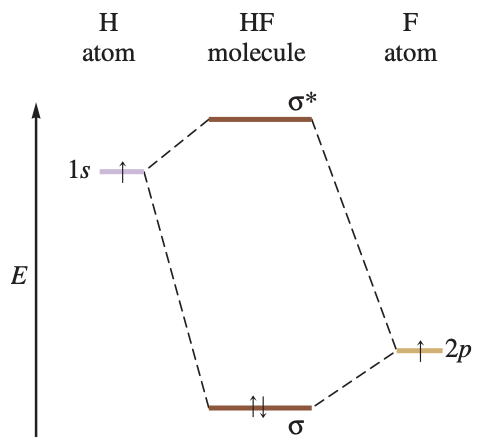 一氧化氮分子轨道能级图
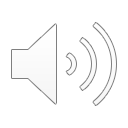 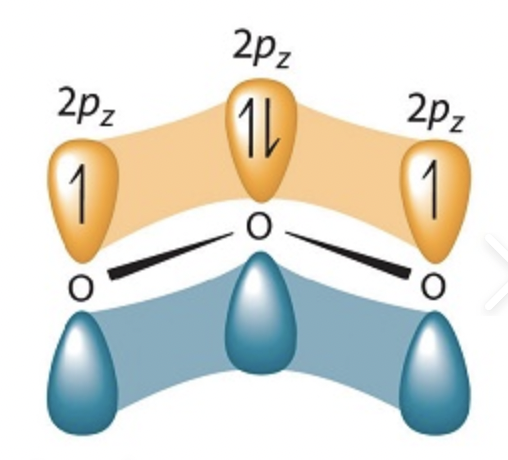 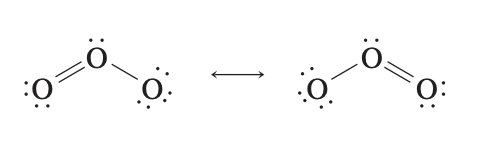 中心氧原子
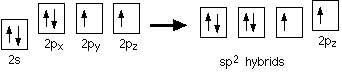 氧原子2
氧原子1
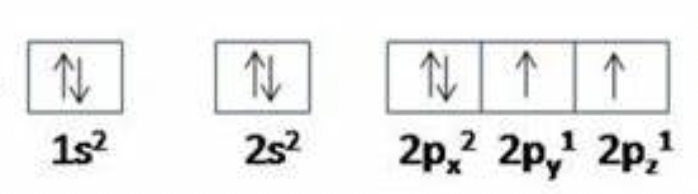 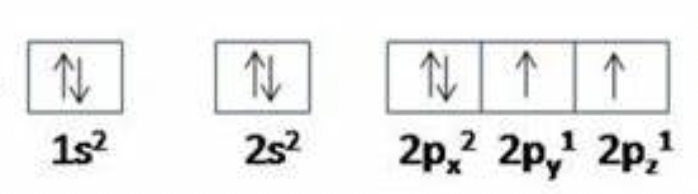 三中心四电子
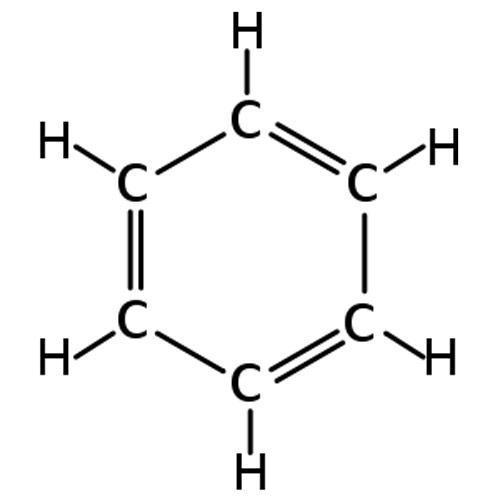 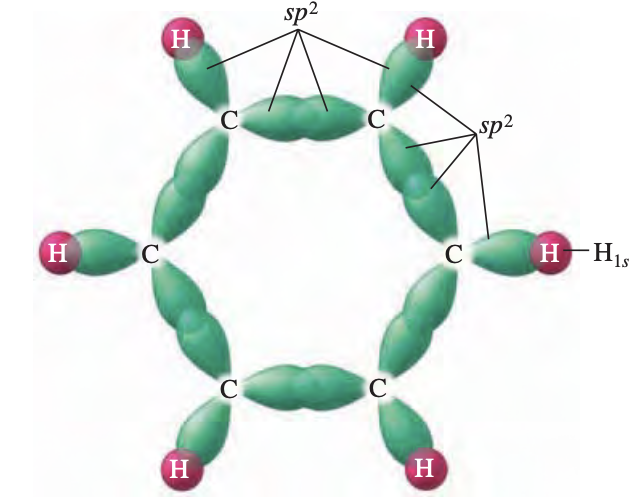 六中心六电子
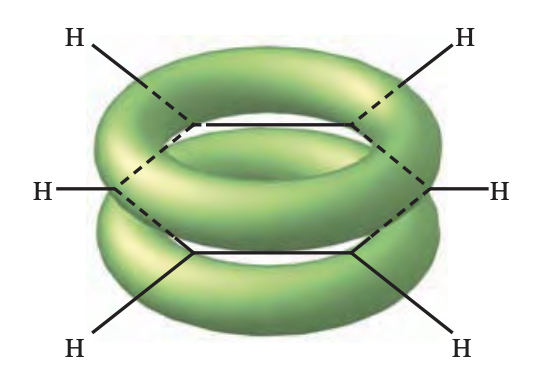 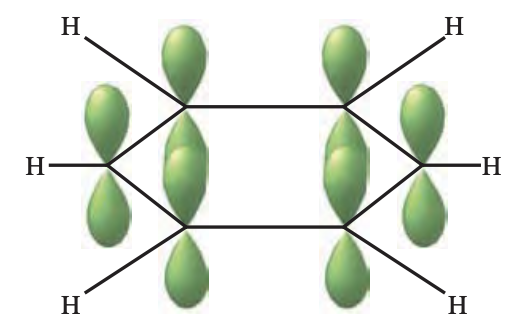 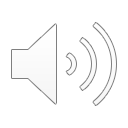 Practice 1
（a）因为这是HOMO，所以两个元素的p轨道电子总数为5。因为出现s-p混杂，所以是CN氮化碳，故X为氮
（b）有未成对电子因此为顺磁性
（c）因为氮的电负性更大，因此它的原子轨道对分子轨道贡献更大
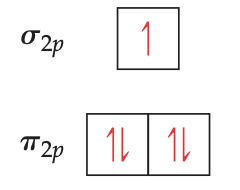 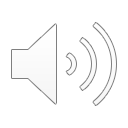